MISSOURI 911 SERVICE BOARD
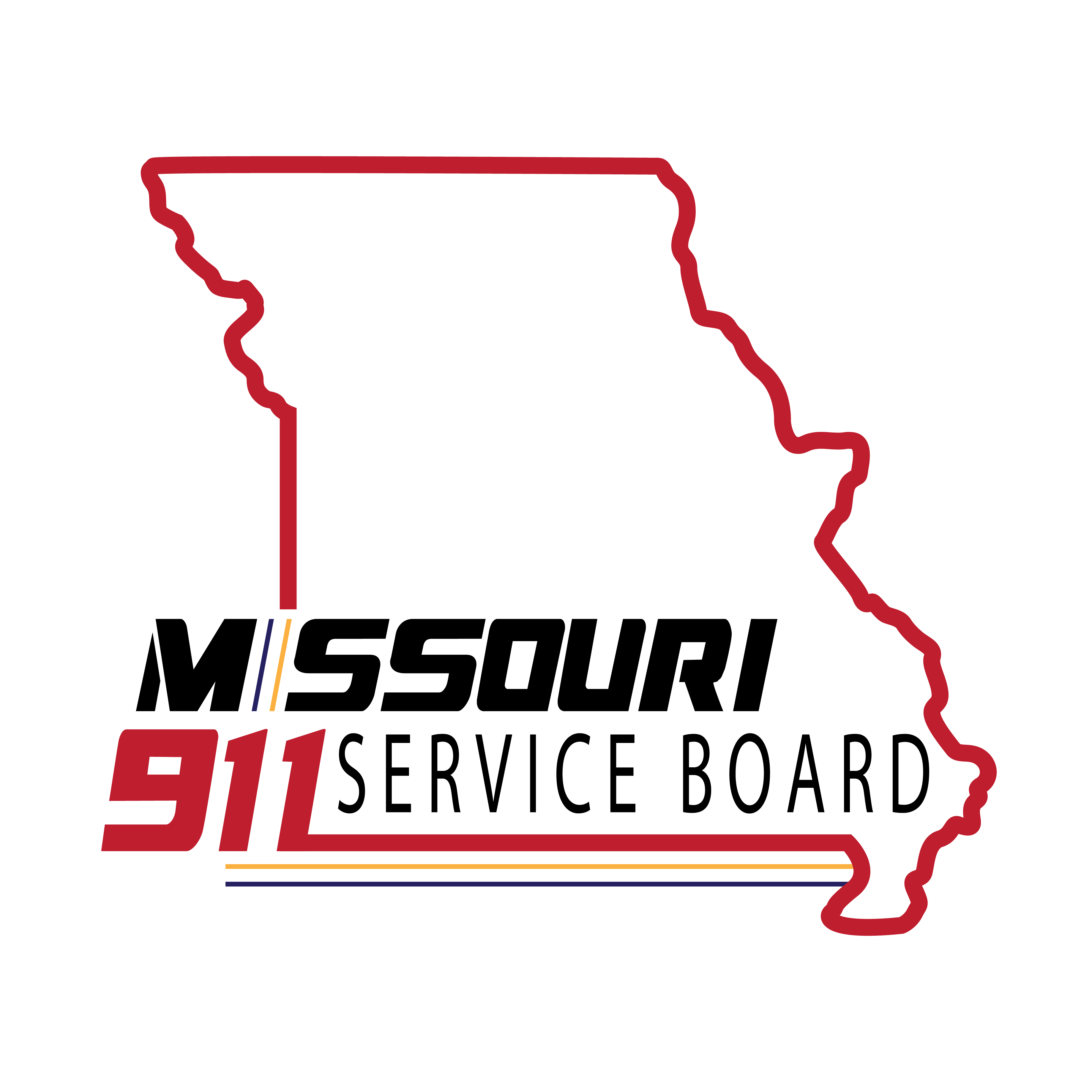 Financial assistance program
www.missouri911.org
[Speaker Notes: Brian - Introductions

Brian Maydwell - Executive Director 
Scott Penman - Board Support
Kaycee Nail – Board support 

Zoom Webinar Instructions 

Upon entry to the Zoom meeting, all participants are muted. 
There will be a Question and Answer session at the end of the presentation. We will be answering questions at that time. 
You can submit questions as we go on the chat feature on the right. You can also wait until the Q&A Session and we can take people off of mute]
Information on:
Applying for grant and loan funding from the Missouri 911 Service Board 
Approved project and award priority areas 
Improving 911 services in your counties and promoting cost-savings 
Forming strategic networks to share 911 technology, equipment & services
[Speaker Notes: Missouri 911 Service Board – Financial Assistance Program

Spring 2020 Grant/Loan Cycle 

Eligibility requirements, fund usage and award priority areas]
Timeline
May 12, 2020: Notice of Opportunity Announced 
May 21, 2020: Applications Opened 
June 30, 2020 (5:00 p.m. CDT): Application Deadline 
July 31, 2020: Target deadline for notification of approved applications
[Speaker Notes: Target deadline – but we can have up to a 30-day extension 

We will provide notification of any changes in timeline 

After notice of award the applicant will have to sign a project agreement provided by the 911 service board

Amount received, how board will oversee dollars, loan interest and repayment period, if applicable 

Once the funds are remitted you have 12 months to compete the project]
Background
HB 1456 (2018) established the Missouri 911 Service Board Trust Fund & Missouri 911 Financial Assistance Program to improve 911 services in Missouri
Grant and Loan Program is administered by the Missouri 911 Service Board
Statute 650.330, RSMo outlines: 
Eligible applicants
Program funding objectives
Eligible uses for funds 
Program Administration
Eligible Applicants
Eligible Applicants: 
Counties 
Sikeston & City of St. Louis

911 Services Authority: any county or city governing body, or elected emergency services board to which the board remits prepaid wireless emergency services charges deposited in the Fund under section 190.260.3(5). 
While the county will be the “applicant” for funds, applications must be completed by the county’s 911 Services Authority who will be implementing the application project. 

Joint applications are encouraged 
Written and signed MOU must be submitted with these applications – Sample on board website
[Speaker Notes: Only when there is a sales tax does that apply 

Joint Applications are encouraged – this would be between multiple PSAPs if your project proposal includes consolidation or shared purchasing with other counties or PSAPs, you should submit this form with your completed application. 

Form can be found on the website – 

We will be doing an overview of all forms later.]
Eligible Applicants
Eligible Applicants:
Completed Annual PSAP Survey 
Can demonstrate the ability to operate and sustain 911 services beyond the life of the loan or grant
For loans only, can provide at least 50% in matching funds
[Speaker Notes: We will go into loans in more detail later]
Award Amount and Restrictions
Board can award grants, loans, or a combination – up to $250,000 per application
Applicants indicate preference for a grant, loan or combination of the two 
Board determines the breakdown of grants and/or loans, as well as board interest rate and payback period, for each award 

Grant awards have no required match or payback 

Loans require a 50% match for TOTAL project amount
[Speaker Notes: $250,000 per application - this includes joint applications. 

We will go into detail about the 50% loan match later in this presentation]
Grant vs. Loan
Loan Match Example
Applicant has $200,000 and proposes a $400,000 Project 
Applicant requests $200,000 from the Board 
Applicant provides  $200,000 themselves 
Applicant must submit financial records and other documents or information demonstrating that the applicant or 911 Services Authorities are able to provide at least 50% of the funding for the project 
For joint applications, matching funds are not required to be divided equally
Loan Match Example
Applicant has $750,000. Applicant proposes a $1,000,000 Project 
Applicant requests $250,000 loan from the board
Applicant provides $250,000 match 
Applicant must submit financial records and other documents or information demonstrating that the applicant or 911 Services Authorities are able to provide at least 50% of the funding for the loan portion of the project 
For joint applications, matching funds are not required to be divided equally
Loan Match Example (Combination)
Applicant has $100,000. Applicant proposes a $300,000 Project 
Applicant requests $200,000 from the Board
$100,000 in Grant
$100,000 in Loans
Applicant can provide $100,000 themselves 
Applicant must submit financial records and other documents or information demonstrating that the applicant or 911 Services Authorities are able to provide at least 50% of the funding for the loan portion of the project 
For joint applications, matching funds are not required to be divided equally
Program Funding Objectives
Implementation of 911 services in counties of the state without 911 equipment or to improve existing 911 systems; 
Promotion of consolidation of public safety answering points, where appropriate;
Mapping and addressing all county locations;
Ensuring primary access and texting abilities to 911 services for disabled residents;
Implementation of initial emergency medical dispatch services, including prearrival medical instructions, in counties where those services are not offered as of the date the application is submitted; and
Development and implementation of an emergency services internet protocol network that can be shared by all public safety agencies.
[Speaker Notes: Funding objectives are in statute 
 
Board has taken funding objectives and used them to inform program award priority areas]
Program Award Priority Areas
Include one or more public safety answering points (“PSAPs”) located in a jurisdiction with a 911 service level of basic (defined by the Board to mean “No 911 equipment”);
Consolidate two or more PSAPs;
Consolidate 911 services within a defined region;
Move one or more PSAPs up one or more service levels;
Meet the NENA i3 Solution Standard for Emergency Services IP Network;
Become NG9-1-1 compatible;
Include purchasing 911 communications equipment, including but not limited to 911 trunking equipment, workstations with 911 answering equipment, software, dispatch systems, and radio systems, that is currently non-existent (versus replacement of existing 911 communications equipment);
Add Text-to-911 (defined as the ability to send a text message to reach 911 emergency call takers from a mobile phone or device).
[Speaker Notes: Program Award Priority areas were determined as those things that would help improve 911 services for the state overall 

Add clarification – Intent is to prioritize joint applications that include a county or counties with basic 911 or those with no 911 equipment]
Eligible Fund Uses
Non-Exhaustive List: 
Capital expenses, i.e. building, facility, equipment costs
Operating expenses, i.e. research, development, administrative costs
Training resources
Matching funds for federal reimbursement grants
Project Duration and Other Requirements
Applicants or their 911 Services Authorities must: 
Complete proposed project in one year of assistance being remitted 
Report to the board within 30-days of funds being remitted, and then on a quarterly basis 
Submit a final project report
[Speaker Notes: Note in case question comes up: 

 An approved applicants’ 911 Services Authority may request an extension of the project completion deadline of up to six (6) months. Extension requests must be received by the Board at least forty-five (45) calendar days before the expiration of the most current project completion deadline.]
Application Contents: Proposal Narrative
Proposal Narrative
Names & Primary Contact Information
Funding Request Detail 
 Funding Objectives 
Personnel Information 
Approach to Service
Signature and Certification
[Speaker Notes: Project overview, how much it’s going to cost, what you want from the board – and how it aligns with the board’s funding objectives and award priority areas.]
Application Contents: Technical Assistance Report
Detailed budget proposal and justification for the total cost of the project
Financial records 
Written certification that the governing bodies of the applicants have approved the applicants entering into a project agreement
[Speaker Notes: Financial records – 

Demonstrating that the applicants, through their 911 Service Authorities or otherwise, are capable of operating and maintaining ongoing 911 services after project completion 

For loan applications only, financial records and other documents or information demonstrating that the applicants and their 911 Service Authorities are able to provide at least 50% of the funding for the project.]
Application: Signed Forms
MOU for Joint Applications - This is required for joint, or multi-applicant projects.

Resolution for Governing Body Approval of Submission of Project Applications – Required for all applications. 

Resolution for Applicants and 911 Service Authorities - Required for all applications. 

Resolution for Governing Body Approval Project Agreement with Missouri 911 Service Board– Required for all approved projects.

Project Agreement – Applicants, 911 Service Authorities, MO 911 Service Board – Required for all approved projects.
[Speaker Notes: For example, if your project proposal includes consolidation or shared purchasing with other counties or PSAPs, you should submit this form with your completed application.

Most of these can already be found on the board’s website. Others will be added]
Application Submissions
Applications and accompanying materials should be submitted to the Board by electronic mail sent to admin@Missouri911.org by 5:00 p.m. CDT on June 30, 2020.
Q & A
Q: Please explain in detail what Purchasing 911 communications equipment "radio Systems" means. Is this new or in addition to a current system in operations? Such as adding to a simulcast system to further the coverage within a county area?
A: This could be an eligible purchase if you could demonstrate that the equipment  were improving your 911 services.
Q & A
Q: The room that houses our 911 system (server room) stays too hot and it has been advised that we need an air conditioner in the room. It would need to be a "Mini-split" unit, which is around $6500. Would this be allowed on this grant?
A: Yes, but priority is given to applications that meet the “program award priority areas”
Q & A
Q: If there are two PSAPs in a county, do they need to consolidate in order to receive funds? 
A: No, but priority is given to applications that propose projects that meet the “program award priority areas”
Q & A
Q: If a city and county have agreed to a shared services agreement/consolidation plan but an ambulance district within the vicinity won’t join forces, will that city/county combination be less likely to be eligible for Missouri 911 Service Board funding or to have its consolidation plan approved?
A: Not necessarily, so long as the project can appropriately demonstrate how it can improve an area’s 911 service area.
Q & A
Q: Can a city apply for funding from Missouri 911 service board or must applications be received only from counties?
A: The only cities eligible to apply are Sikeston and the City of St. Louis. If you are a city or PSAP then you will have to work with your county to apply.
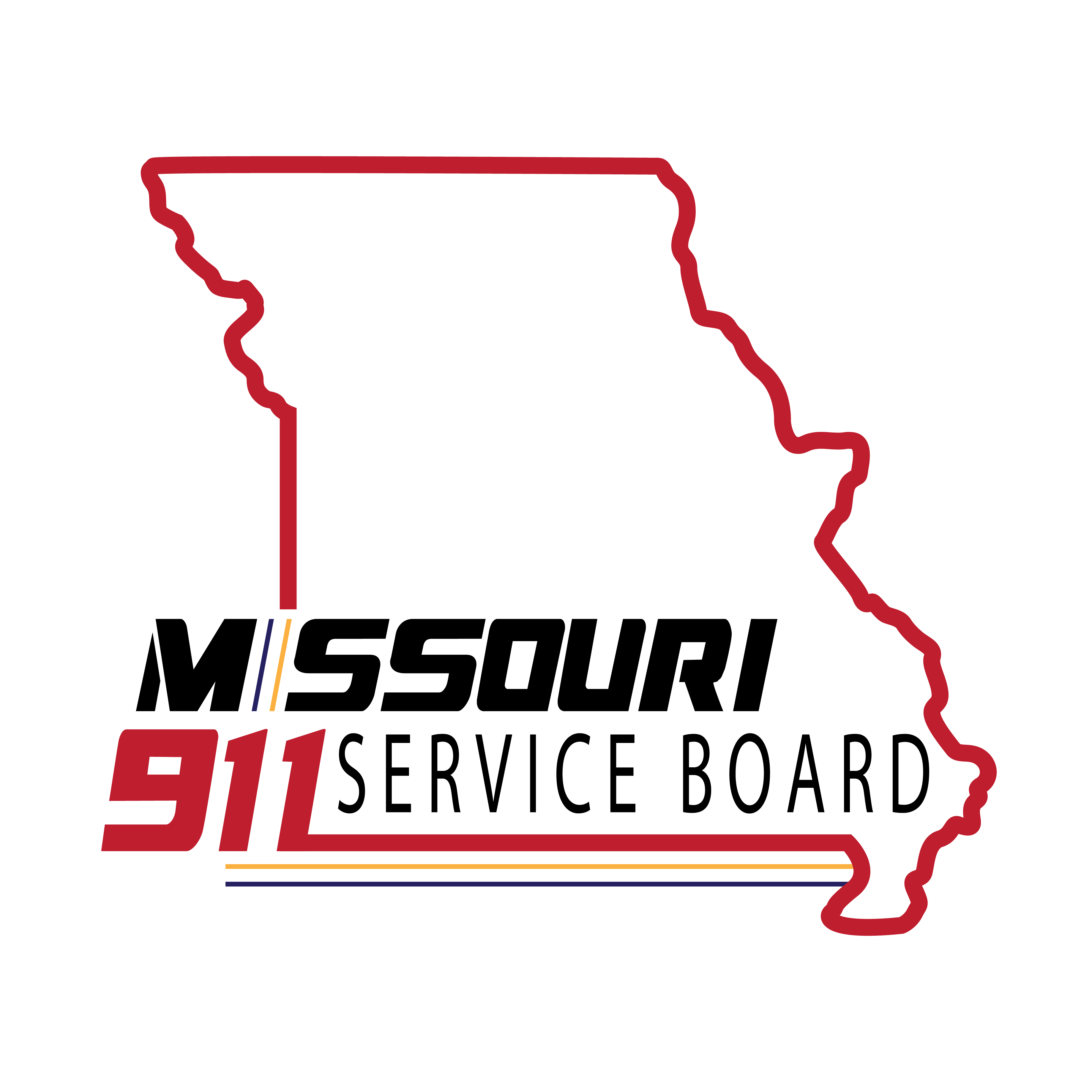 For questions visit: https://www.missouri911.org/grants-and-funding-opportunities
Or email: admin@missouri911.org